MANAGING YOUR LIFE | UNDERSTANDING ADVERTISING
PRODUCTS FOR ADVERTISING CAMPAIGNS
Directions: Cut the following product descriptions into strips so that group volunteers can each draw one.
Basketball that does not bounce
Candy that tastes like sawdust
A light bulb that lasts only five minutes
Music app that only plays songs backward
Dog collar that makes the dog bark
Suntan lotion that causes sunburn
Automobile that gets only six miles per gallon of gas
Soft drink that makes you tired
A smartphone with a one-hour battery life
Clothing detergent that leaves your clothes smelling like dirt
Perfume that smells like gasoline
© 2022 OVERCOMING OBSTACLES
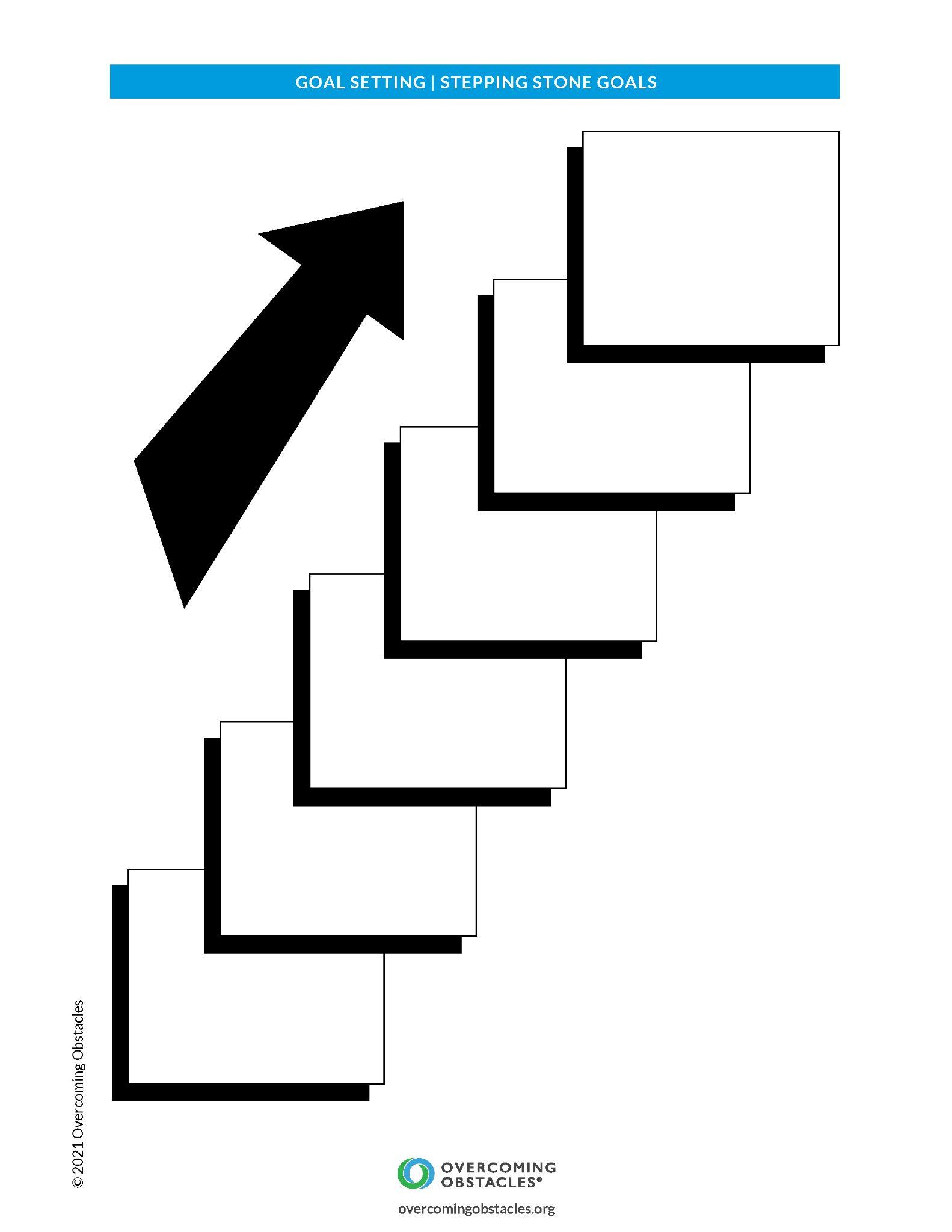